Air-Conditioning - Terminology
Important Terms
Refrigeration Cycle
Evaporation
Compression
Condensation
Refrigerant
Cooling Capacity
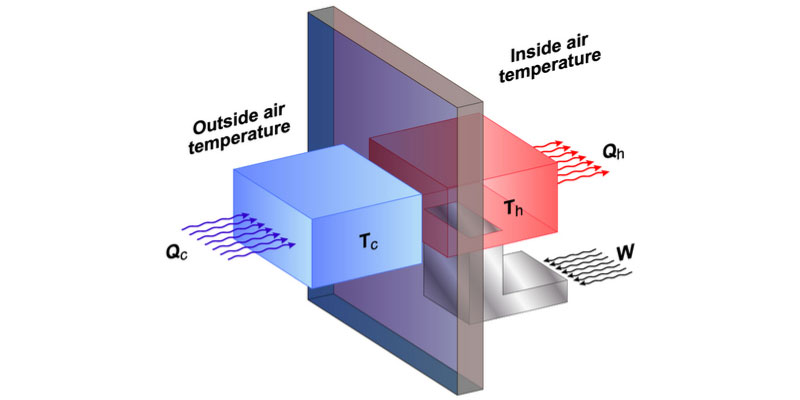 Refrigeration Cycle
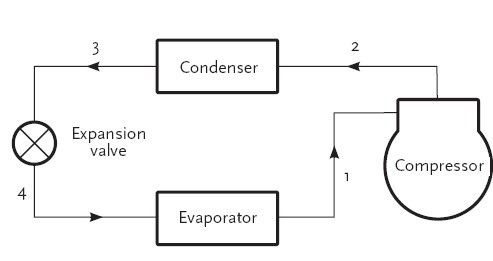 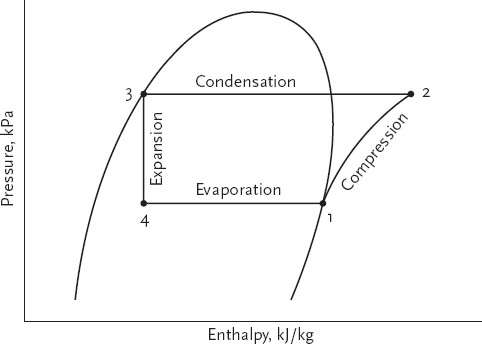 A Closed cycle of evaporation, compression, and condensation.
Transfer of Heat energy between two environments.
Evaporation
The process of liquid becoming vapor/gas and it takes place in evaporator coil of an air-conditioner.
This part of the system gets cold to the touch (about 7°C/ 45°F) during it’s operation.
Compression
The process of reducing the volume of a gas/ vapor is called compression.
The compressor pumps gaseous refrigerant to a high pressure and temperature.
Condensation
The process of gas turning into liquid state is called condensation
It allows refrigerant to transfer heat without mixing.
Refrigerant
The working fluid in refrigeration cycle is called refrigerant.
Modern AC's hydro flouro carbons that are inflammable, non-corrosive.
Most widely used refrigerant in residential AC's nowadays are R32.
Cooling Capacity - Units
BTU or British thermal unit is generally used to measure Cooling capacity.
It can also be measured in Tons and Watts
Quiz
01 Ton is equal to?
       a) 120 Btus/hr.
	  b) 1,200 Btus/hr.
	  c) 12,000 Btus/hr.
	  d) 120,000 Btus/hr.